Lektura nie musi być nudna
REKLAMY KSIĄŻEK WYKONANE PRZEZ UCZNIÓW KLAS 5F, 5G , 6E
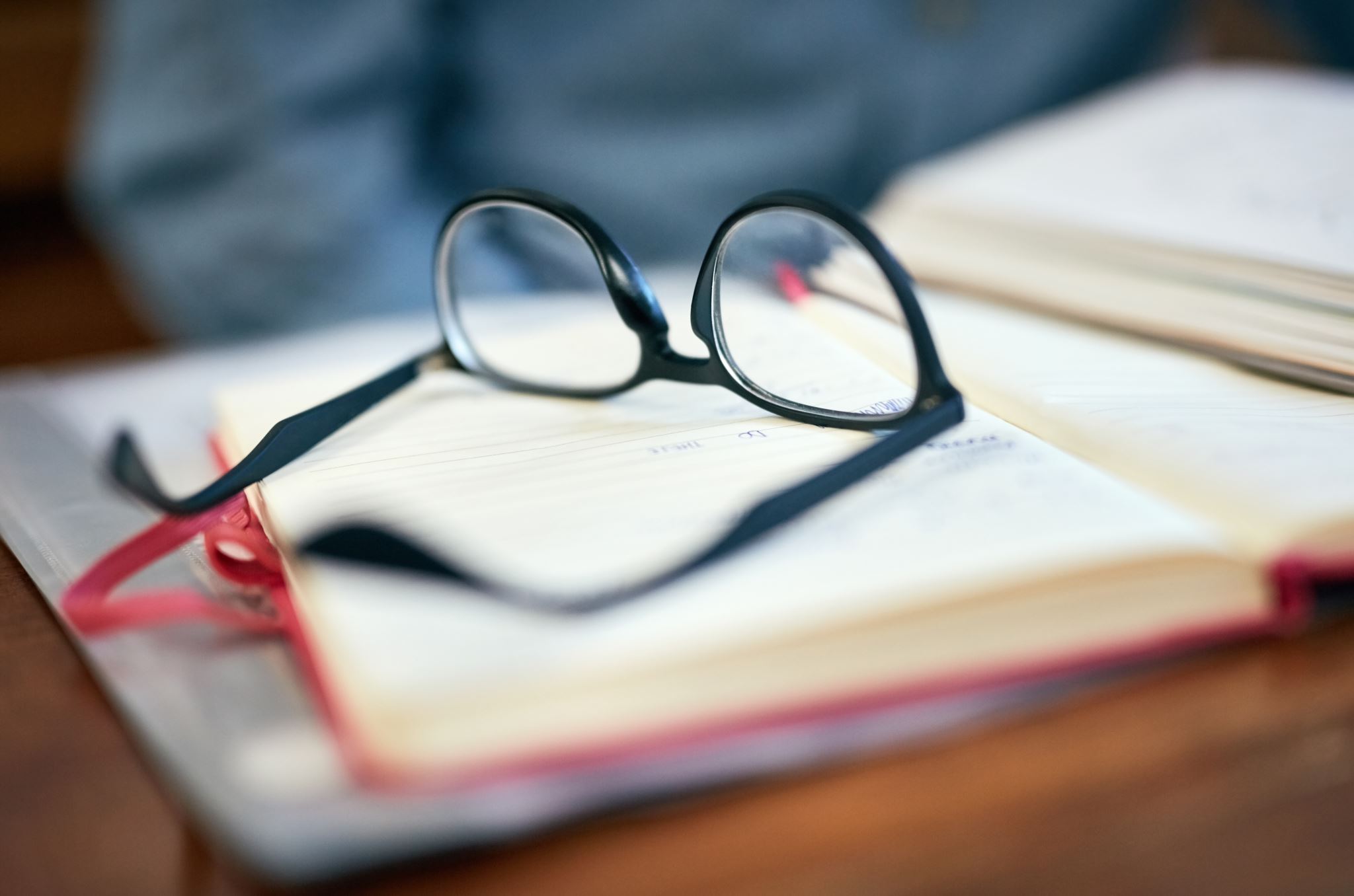 PRACE KLASY 5F
„Czytanie nie boli”
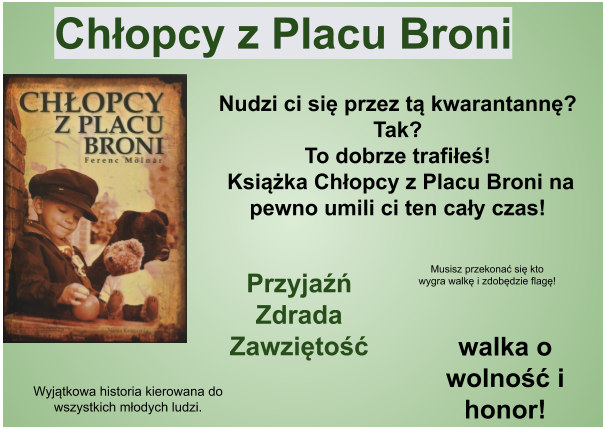 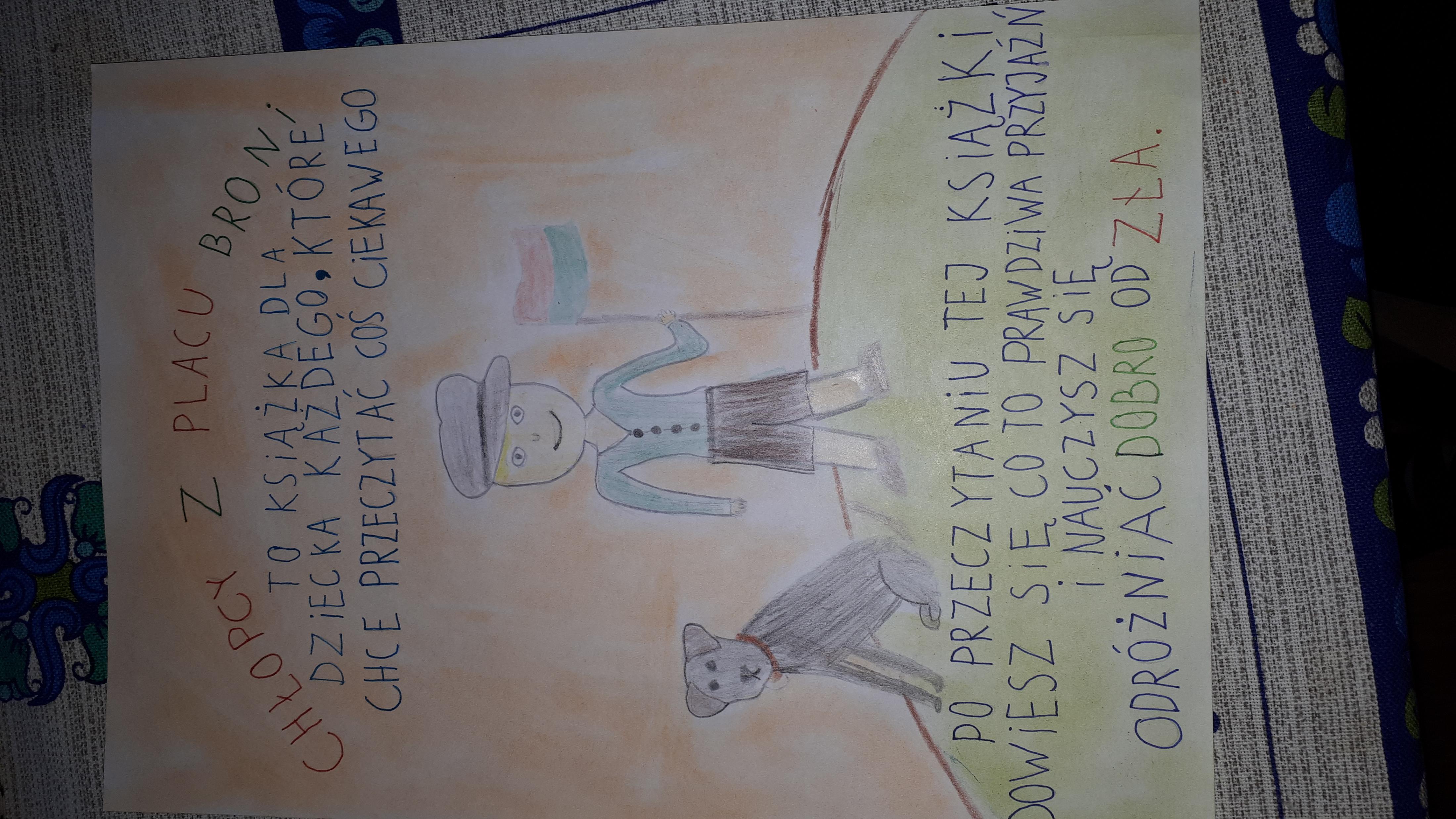 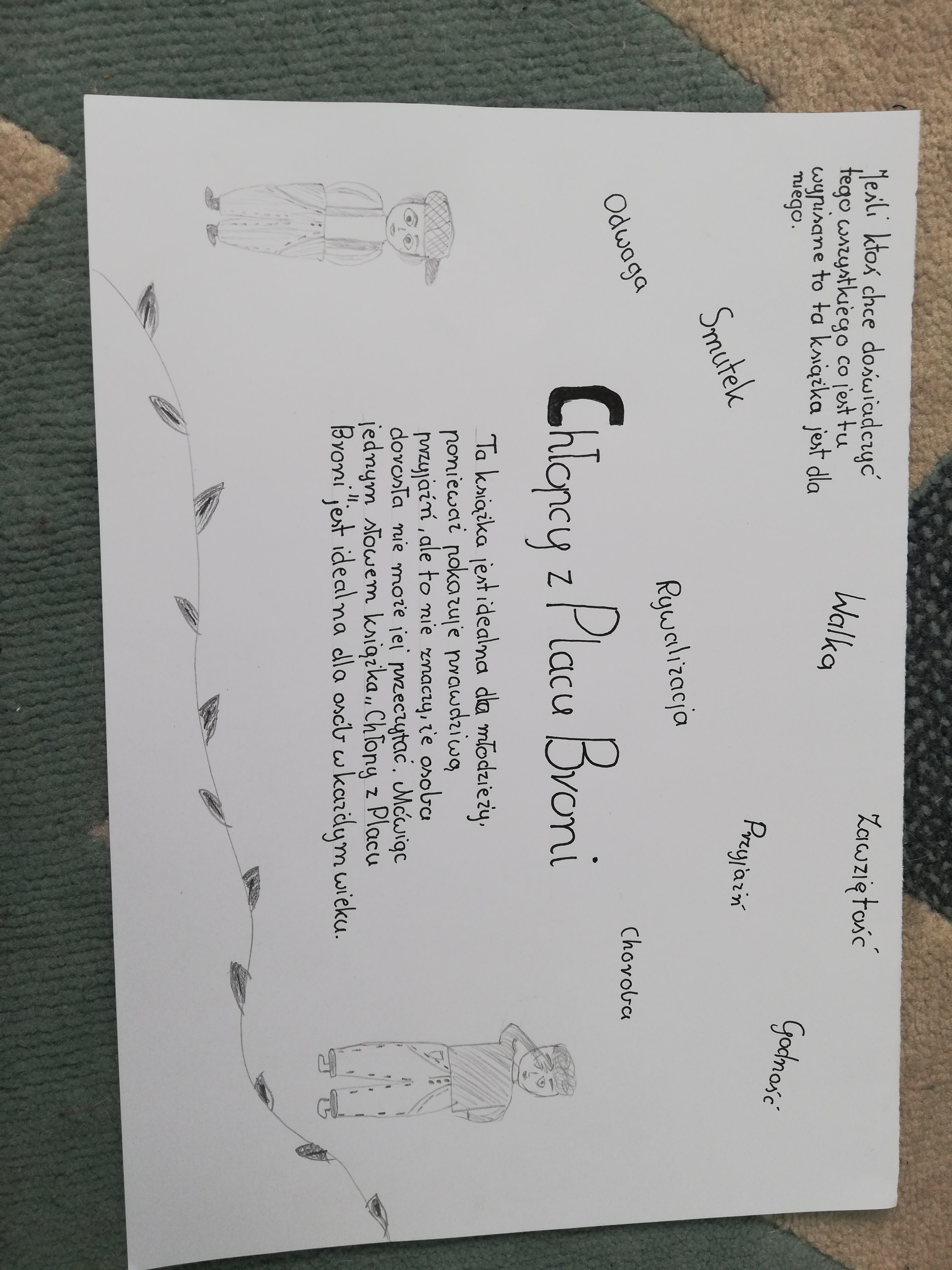 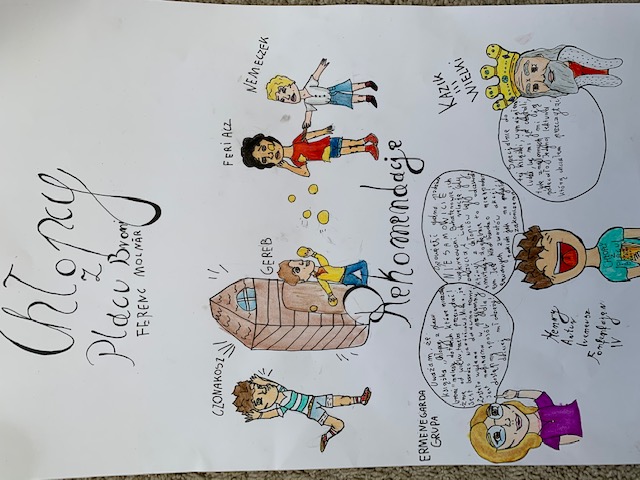 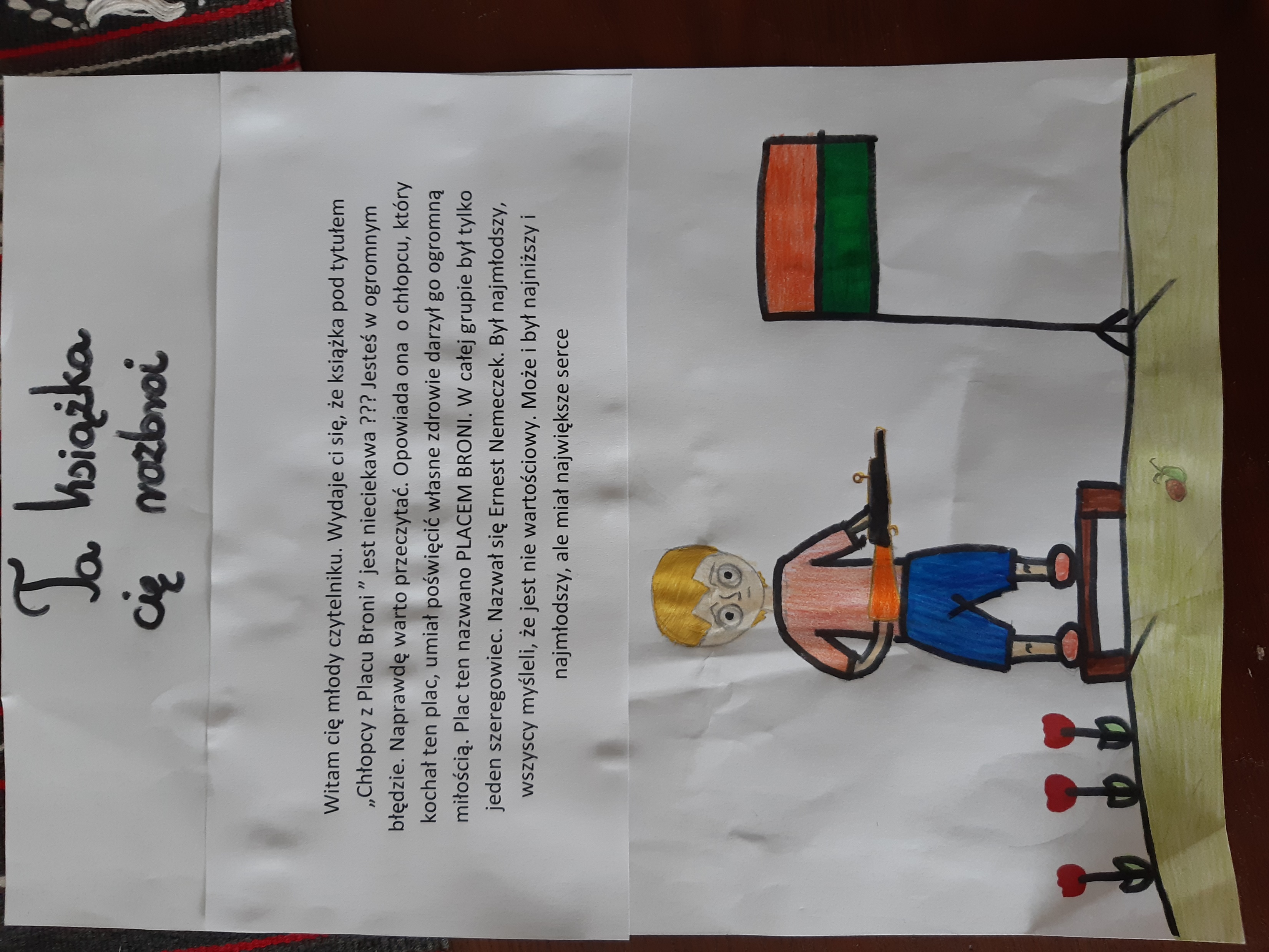 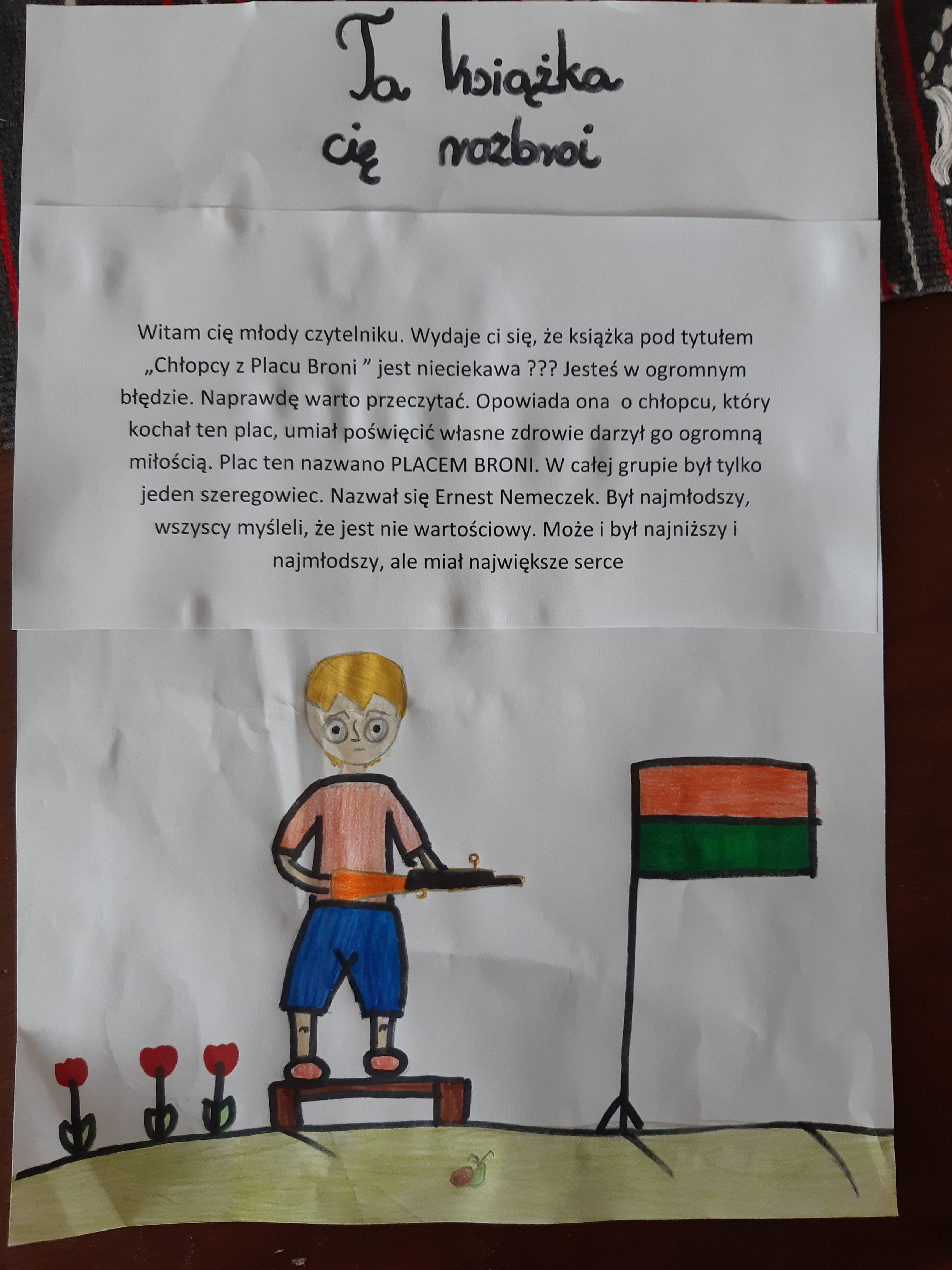 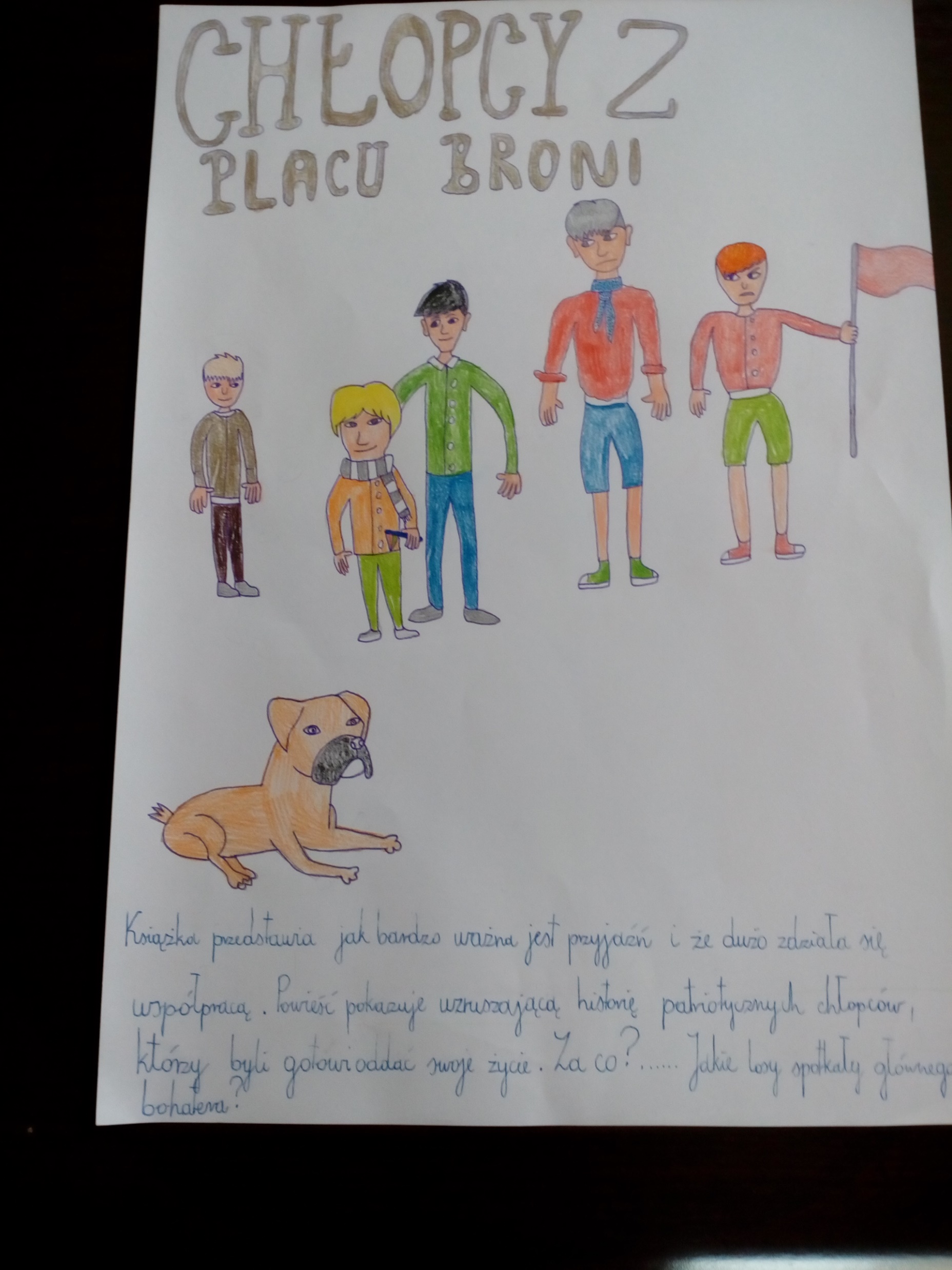 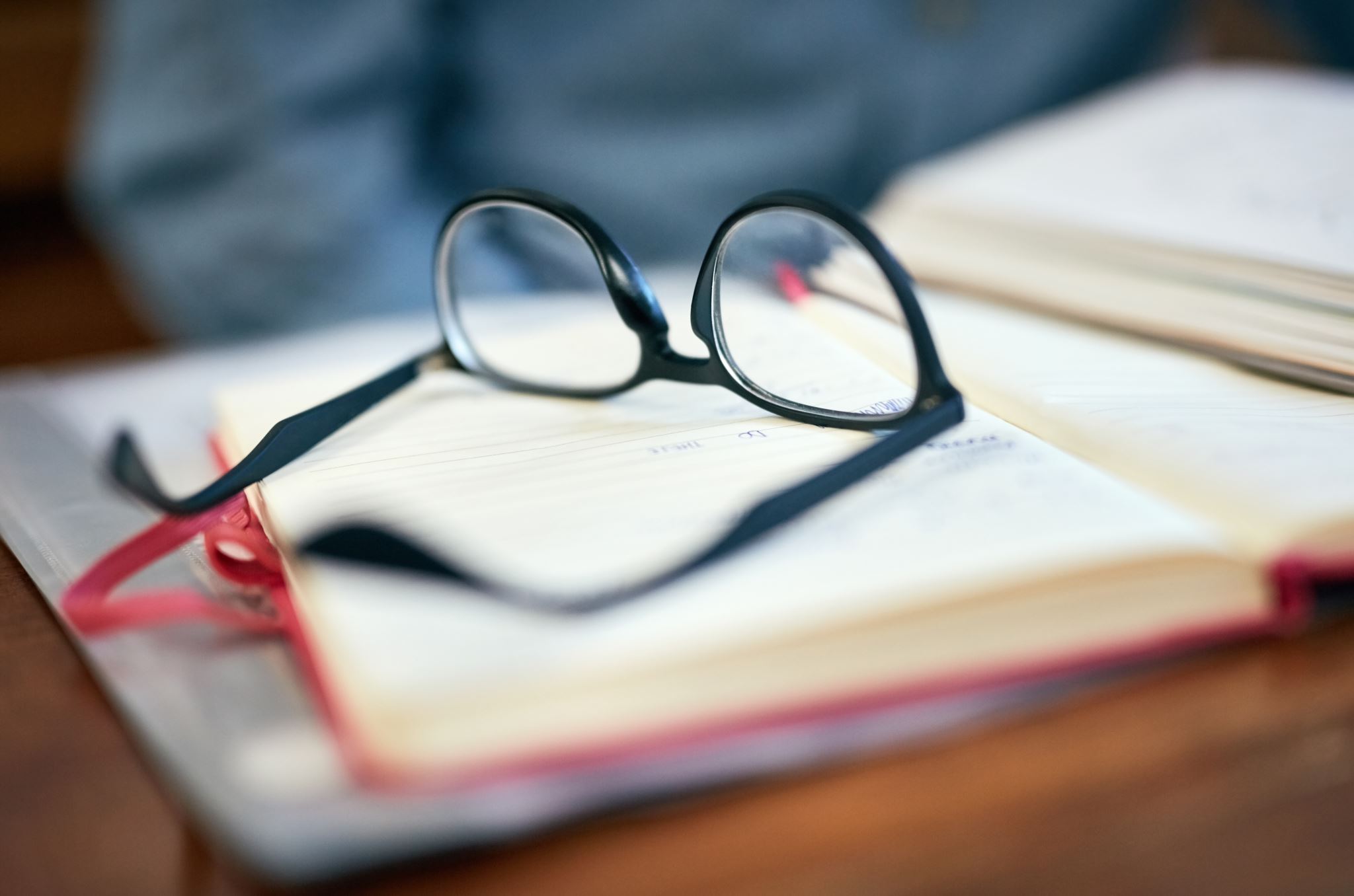 „NIE POŻAŁUJESZ, KSIĄŻKĘ PRZECZYTASZ I SIĘ LEPIEJ CZUJESZ.”
Prace klasy 5 g
,,Magiczne drzewo" Andrzeja Maleszki to książka, którą pokocha każde dziecko  -  małe i duże. Powieść łączy świat rzeczywisty i fantastyczny, z mnóstwem przygód nastolatków. Ciekawa historia, fantastyczne przygody, prawdziwa przyjaźń i w dodatku piękne ilustracje - to musisz koniecznie przeczytać i przeżyć to razem z bohaterami. Książka ta pobudza wyobraźnie, uczy pokory, oraz sprawia wiele przyjemności, niezależnie od wieku czytelnika. Naprawdę warto ją przeczytać.	,,Oderwij się od ekranów i wejdź w świat marzeń i przygód"  									Wojtek - uczeń
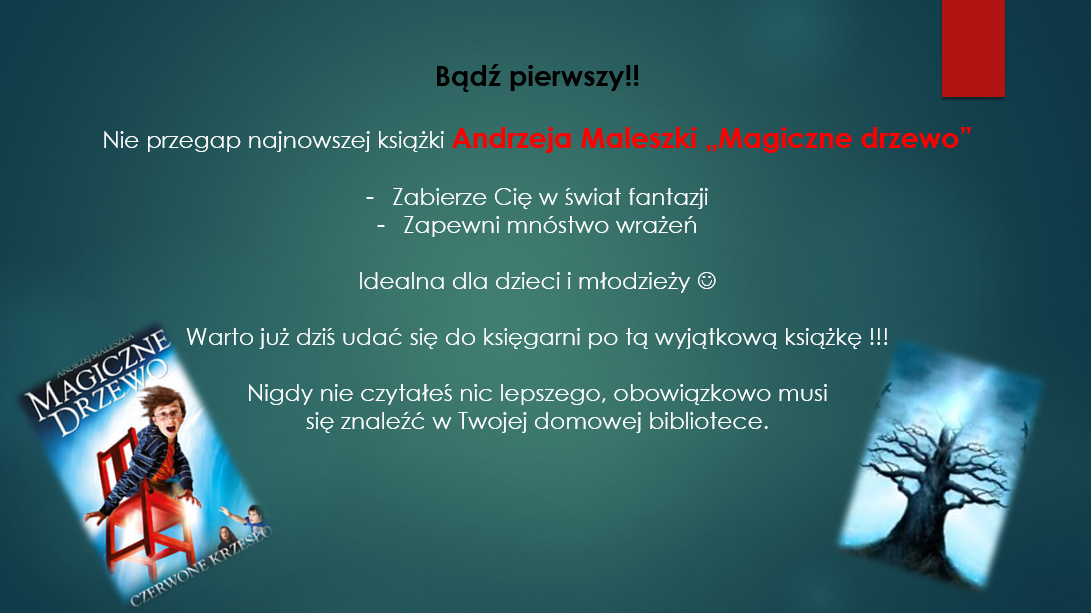 O nie! Jemu się nudzi ( ͡° ʖ̯ ͡°)
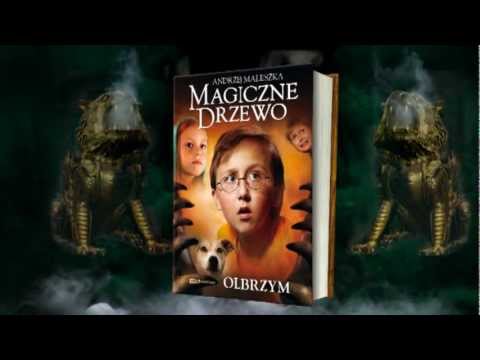 Pora to zmienić!
Musisz przeczytać „Magiczne Drzewo Olbrzym”! Obiecuję Ci – warto. Ta książka jest ciekawa i śmieszna, czasami nawet głupkowata! ( ͡° ͜ʖ ͡°) A teraz pora wypożyczyć albo kupić tę wspaniałą lekturę! Jest tam gadający pies! Ja, jako wasz rówieśnik, uważam tę książkę za cud świata! To naprawdę wyjątkowa książka!
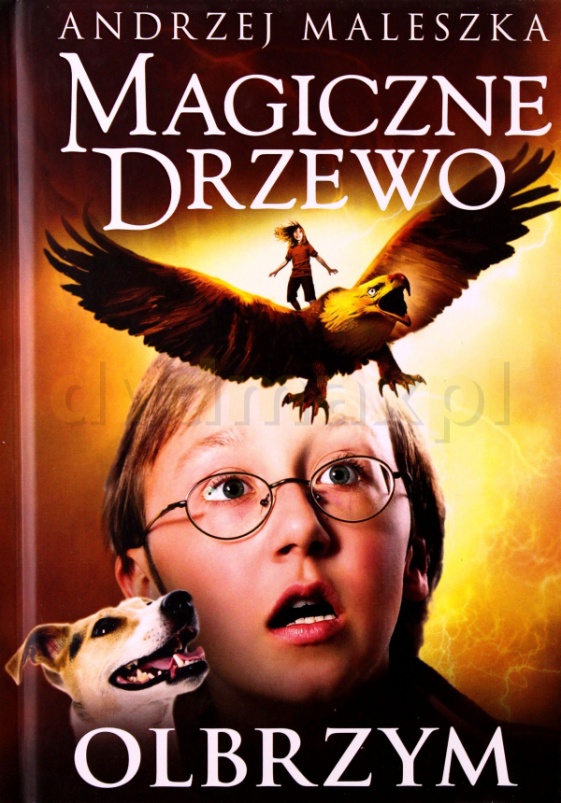 NIE POŻAŁUJESZ, KSIĄŻKĘ PRZECZYTASZ I SIĘ LEPIEJ CZUJESZ. 
DŁUGA KSIĄŻKA, KOLEGO, POWIADASZ ALE JAK JUŻ USIĄDZIESZ, TO SIĘ  W NIĄ WCIĄGASZ. WTEDY TY MÓWISZ JESZCZE I JESZCZE,
AŻ 12 CZĘŚCI PRZECZYTASZ W BIBLIOTECE. ANDRZEJ MALESZKA SUPER KSIĄŻKI PISZE,
 A JAK PRZECZYTASZ, TO ZAGWIZDASZ. (: 
SUPER KSIĄŻKA DLA MŁODZIEŻY I KAŻDY SIĘ Z NIEJ CIESZY A JAK W SZKOLE PRZERABIACIE TO POCHWALCIE SIĘ TYM TACIE.
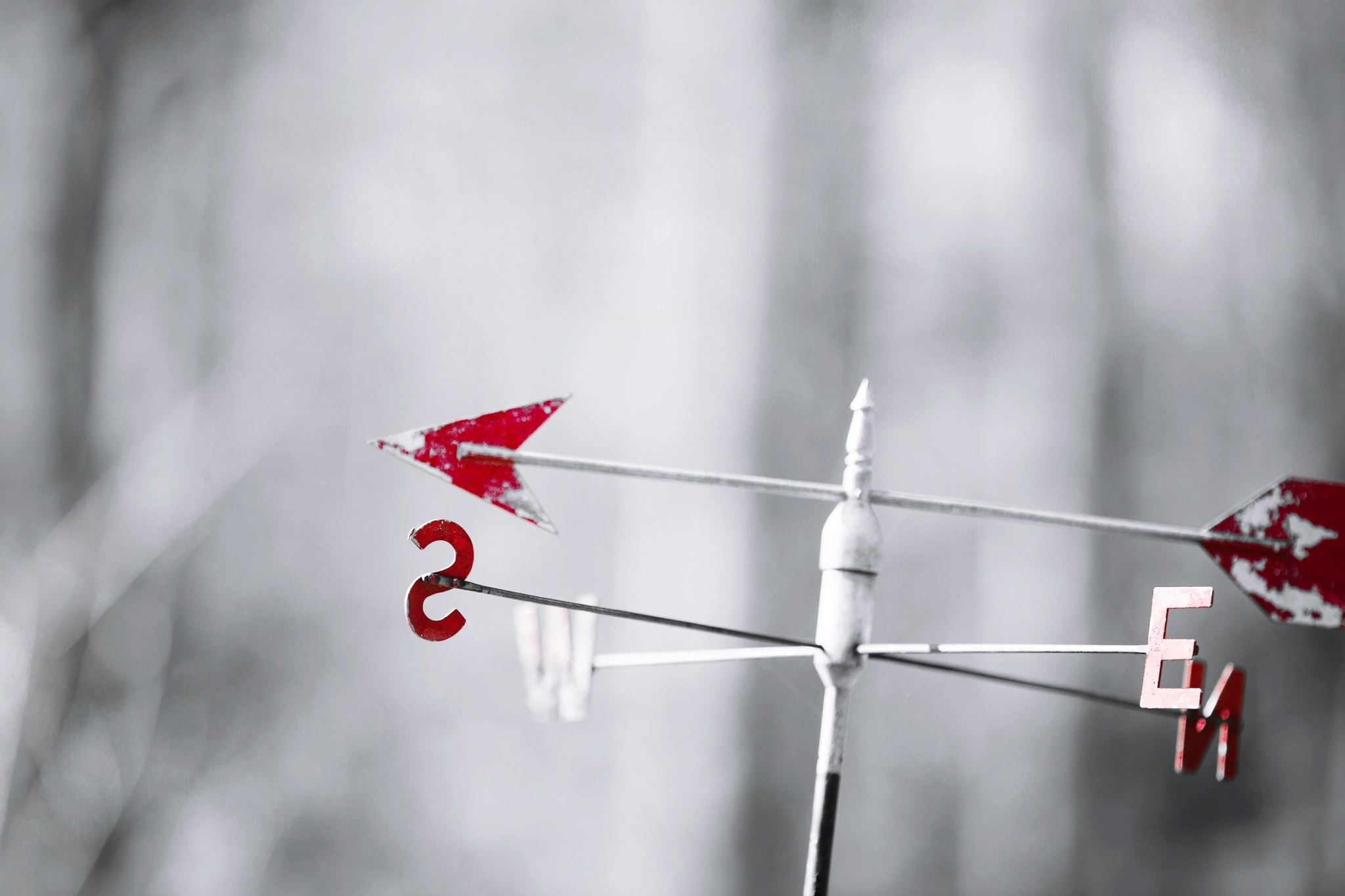 „Czytanie jest jak oddychanie”
PRACE KLASY 5E
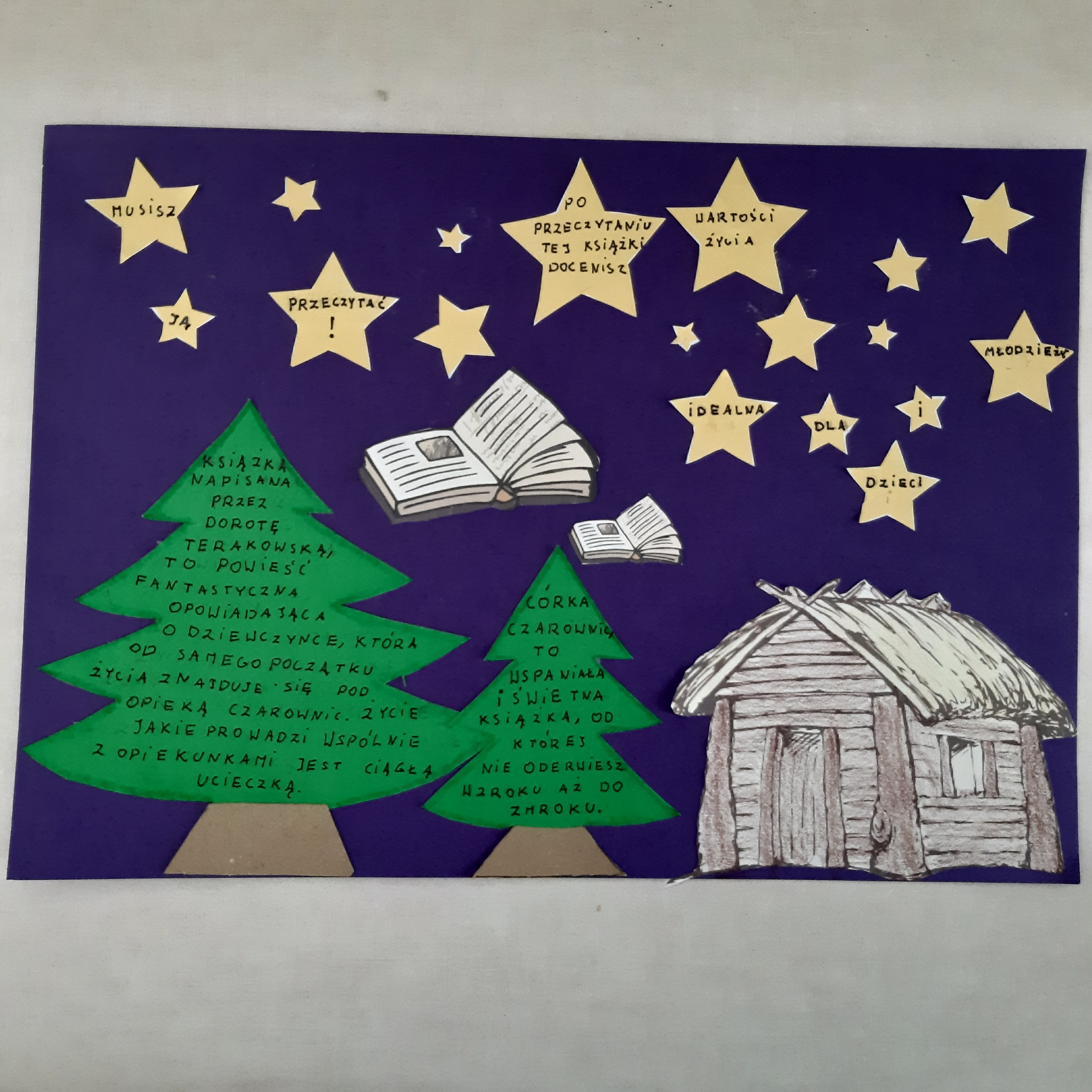 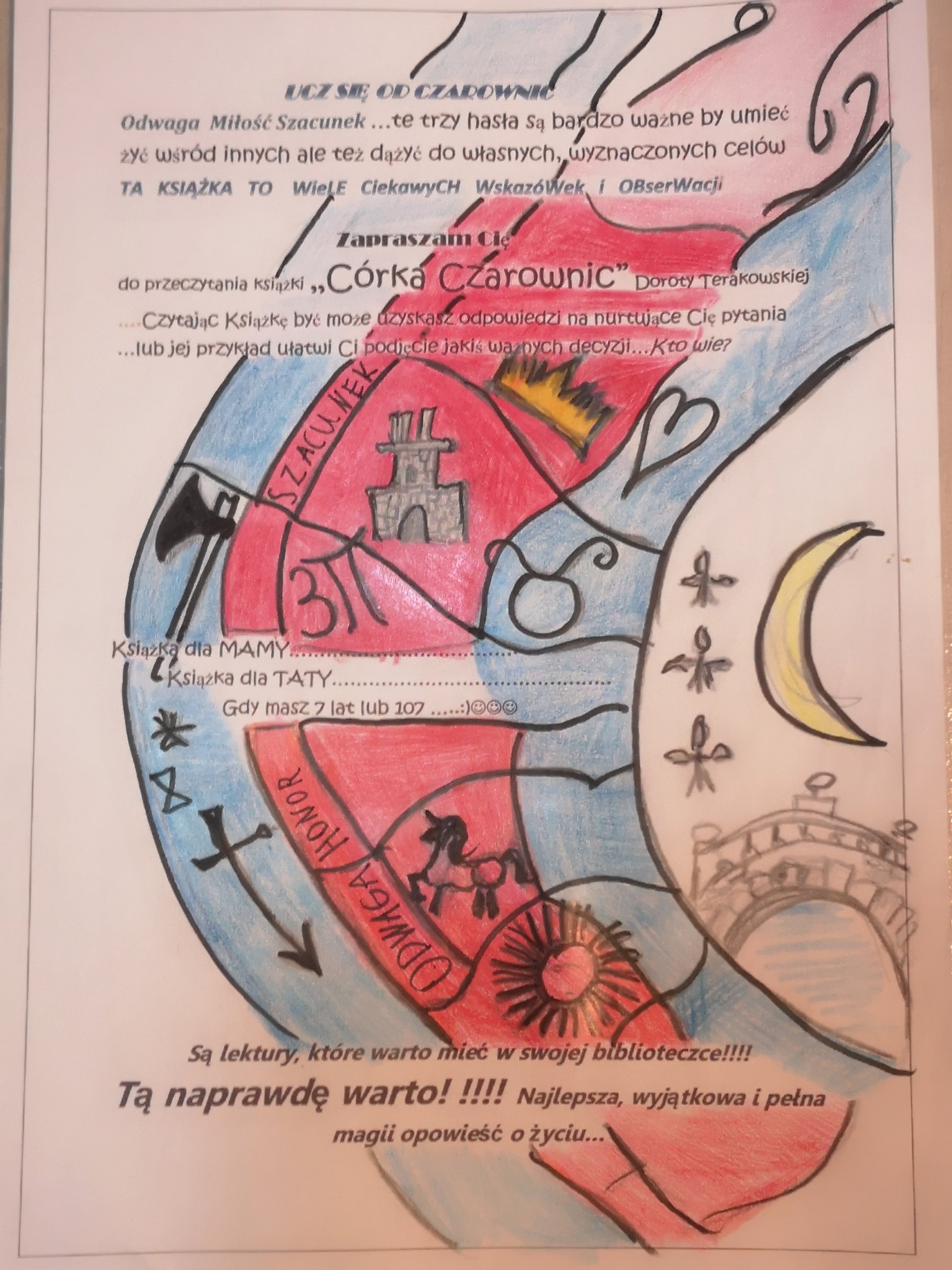 Najlepsza książka dla fanów fantazji pełna tajemniczości i zaskakującego zakończenia…
Córka Czarownic
Czytanie jest jak oddychanie!!!
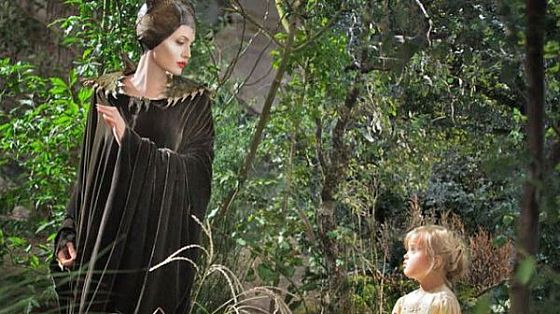 Tytuł: Córka Czarownic
Autor: Dorota Terakowska
Wydawnictwo Literackie, Kraków
 
Książka ma bardzo ciekawą fabułę, niespodziewane zwroty akcji, magiczny klimat. Napisana jest prostym i zrozumiałym językiem. Rozwija wyobraźnię oraz uczy, co jest dobre a co złe. 
To książka dla małego i dużego, czyli dla każdego…

Musisz ją mieć koniecznie w swojej domowej biblioteczce.
Jest jedyna i niepowtarzalna w swoim rodzaju.
Nigdy nie zapomnisz o niej.
Możesz ją podarować osobie , którą lubisz.
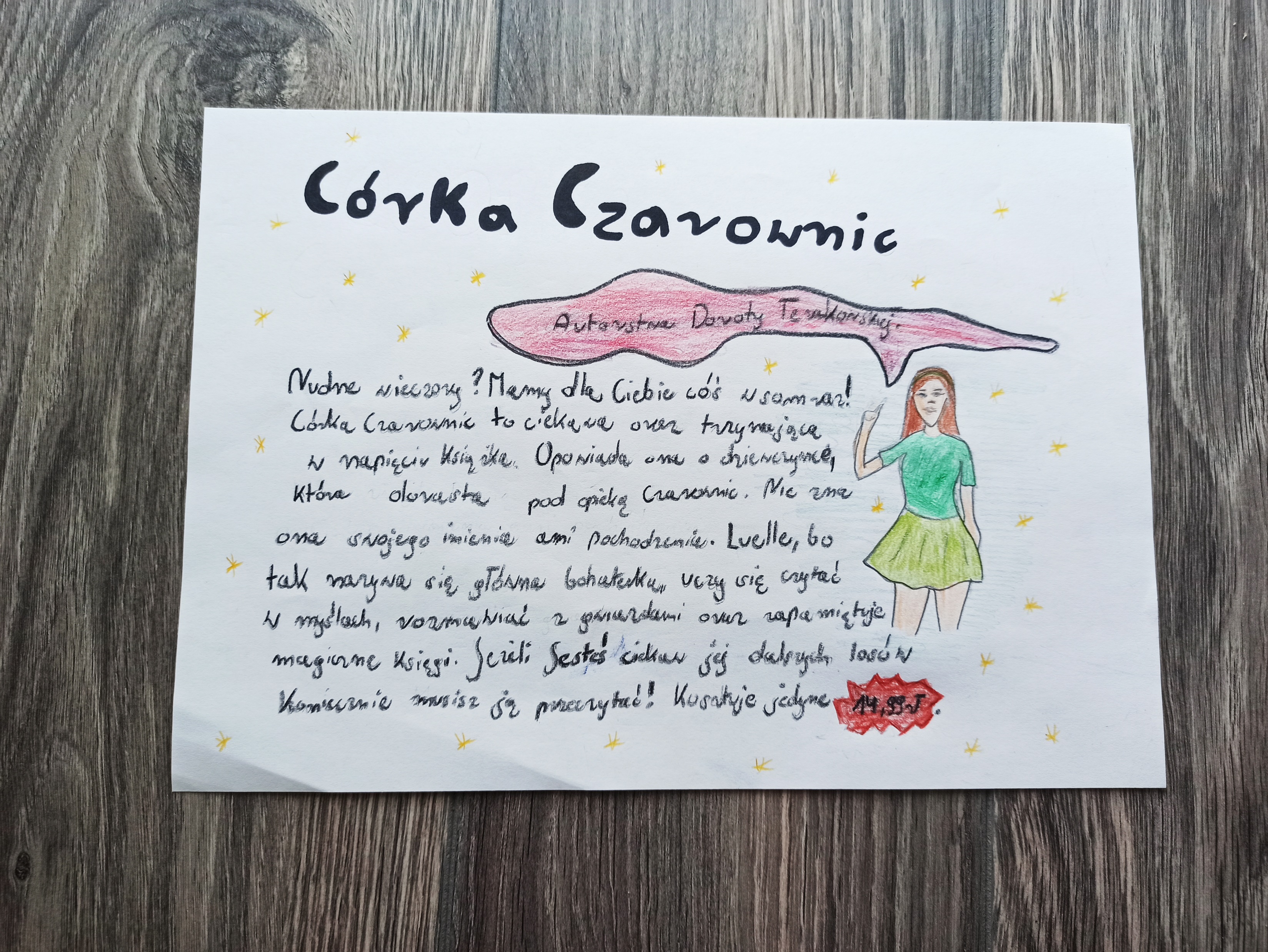 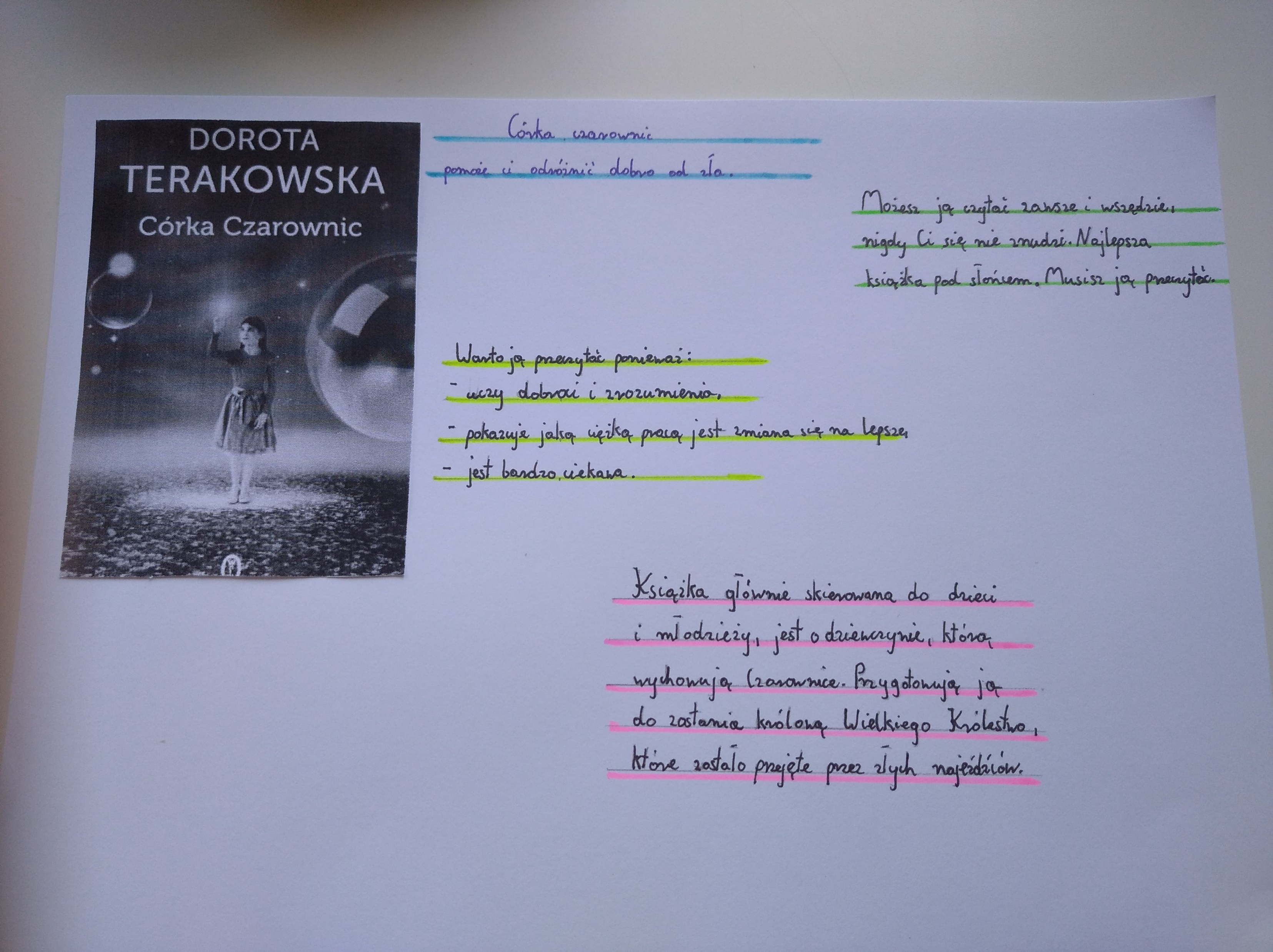 BALLADYNA
Kiedy siedzisz wieczorami i rozmyślasz nad książkami, weź do ręki ,,Balladynę” wtedy czas ci szybko minie. Dużo akcji, dużo złości, nienawiści i miłości.
Balladyna to interesująca lektura Juliusza Słowackiego kierowana zarówno do młodszych osób, jak i do starszych. Opowiada o dwóch siostrach, Balladynie oraz Alinie. Balladyna zabija siostrę podczas malinowego konkursu, aby zostać żoną Kirkora, oraz Panią na jego zamku... 
 Książka pokazuje nam, że ciągłe dbanie tylko o własne dobro, prędzej czy później obróci się przeciw nam, czego przykładem jest postępowanie jednej z sióstr.